Vaccination game
[Speaker Notes: Summary from VC2: results from trial survey; cholera; spatial spread model]
Vaccination game
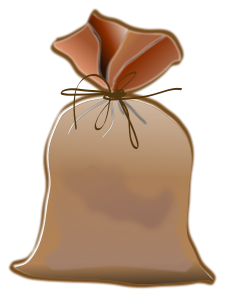 32 Vaccinated
32 Susceptible
[Speaker Notes: Summary from VC2: results from trial survey; cholera; spatial spread model]
Vaccination game
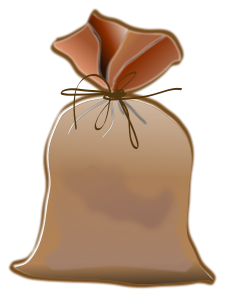 32 Vaccinated
32 Susceptible
[Speaker Notes: Summary from VC2: results from trial survey; cholera; spatial spread model]
Vaccinated
Susceptible
N
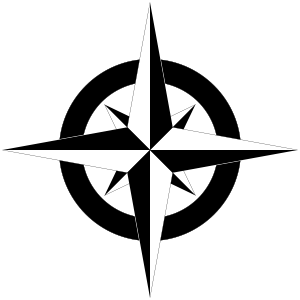 Infected
W
E
S
[Speaker Notes: Summary from VC2: results from trial survey; cholera; spatial spread model]
Vaccinated
Susceptible
N
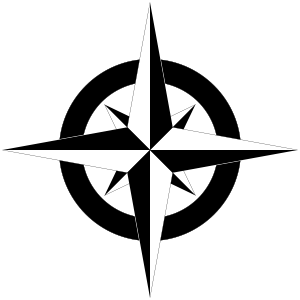 Infected
W
E
S
Remove to create first case
1
[Speaker Notes: Summary from VC2: results from trial survey; cholera; spatial spread model]
Vaccinated
Susceptible
N
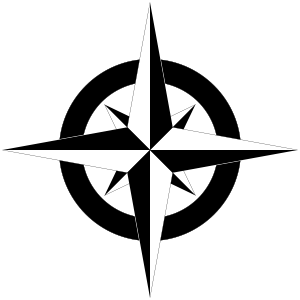 Infected
W
E
S
Remove to create first case

 Infect susceptible neighbours
1
[Speaker Notes: Summary from VC2: results from trial survey; cholera; spatial spread model]
Vaccinated
Susceptible
N
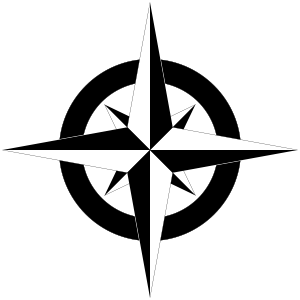 Infected
W
E
S
Remove to create first case

 Infect susceptible neighbours

 Repeat until epidemic over
2
1
2
[Speaker Notes: Summary from VC2: results from trial survey; cholera; spatial spread model]
Vaccinated
Susceptible
N
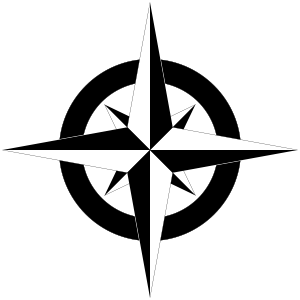 Infected
W
E
S
Remove to create first case

 Infect susceptible neighbours

 Repeat until epidemic over
2
3
1
3
2
3
[Speaker Notes: Summary from VC2: results from trial survey; cholera; spatial spread model]
Vaccinated
Susceptible
N
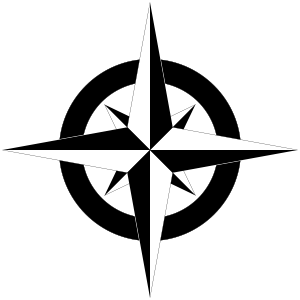 Infected
W
E
S
4
Remove to create first case

 Infect susceptible neighbours

 Repeat until epidemic over
2
3
4
1
3
2
3
4
4
[Speaker Notes: Summary from VC2: results from trial survey; cholera; spatial spread model]
Vaccinated
Susceptible
N
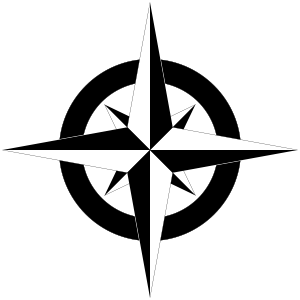 Infected
W
E
S
Remove to create first case

 Infect susceptible neighbours

 Repeat until epidemic over

 Record total cases
[Speaker Notes: Summary from VC2: results from trial survey; cholera; spatial spread model]
Vaccinated
Susceptible
N
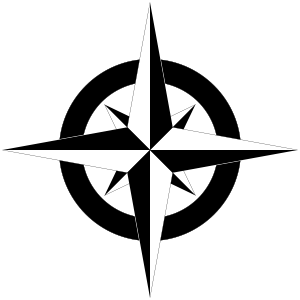 Infected
W
E
S
Remove to create first case

 Infect susceptible neighbours

 Repeat until epidemic over

 Record total cases

 Try with 48 vaccinated/16 not
[Speaker Notes: Summary from VC2: results from trial survey; cholera; spatial spread model]
?
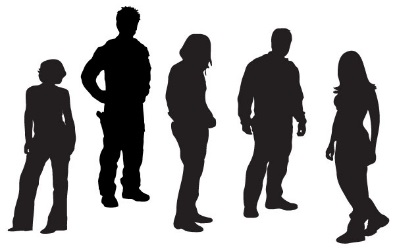 Reproduction number (R0)
R0 measures how quickly an epidemic will take off…
R0 < 1

Cases decrease each step
R0 > 1

Cases increase each step
Herd immunity
[Speaker Notes: Summary from VC2: results from trial survey; cholera; spatial spread model]
Herd immunity
R0-1
Proportion of the population we need to vaccinate:
R0
• Rabies				0
• Flu					1–2
• Ebola (West Africa)	1–2
• Chickenpox			10
• Measles				16–18
[Speaker Notes: Summary from VC2: results from trial survey; cholera; spatial spread model]
Herd immunity
R0-1
Proportion of the population we need to vaccinate:
R0
R0		Vaccinate
• Flu					1–2			1/2
• Ebola (West Africa)	1–2			1/2
• Chickenpox			10			9/10
• Measles				16–18		17/18
[Speaker Notes: Summary from VC2: results from trial survey; cholera; spatial spread model]